‘Fun’ In ‘Functional’Factors in the Acceptance of EDRMS
Weimei Pan
School of Library, Archival and Information Studies (iSchool)
University of British Columbia 
ARMA Vancouver Island and Government Records Services, Shared Services BC
October 8, 2015
Agenda
Agenda
Putting the ‘Fun’ in ‘Functional’
This research looks at trust relationships from the perspective of the creators and internal users of organizational information/records and relevant systems/technologies. 
Understanding how people engage with the information they create/use to accomplish their work in networked environments.
Goal is to improve relationships by positively influencing the way in which individuals perceive their work practices and the tools they use to accomplish them. 
Explores some of the socio-technical factors that appear to affect the management of written and non-written information in organizations.
Research Questions
Literature Review
Agenda
Data Collection: Site
Data Collection: Participants
Agenda
Information Culture Framework
Oliver and Foscarini (2014)
Value accorded to records
Not every records management specialist has an adequate understanding of the value of records and record management work.
Records are “meant to document the business decisions and actions of your organization, so they allow you to show that … you’ve documented or discharged your duties and accountabilities.”—Interviewee1
Not every employee recognized the importance of records or even though they understood the value of records, they did not want to do records management.
Staff with different job responsibilities tended to have differing reasons for their avoidance of records management.
Not every employee recognized the importance of records or even though they understood the value of records, they did not want to do records management.
Staff with different job responsibilities tended to have differing reasons for their avoidance of records management.
“I would say [information management] is the actual job. … [I]f you make cars, then making cars is your job. But for me, I think it’s actually the information. It’s not a physical thing, it’s intangible.”
--Interviewee10
The high digital literacy of citizens 
The widespread use of social media by citizens in interacting with the council meeting.
This complexity underlying the discerned value accorded to records requires records management specialists to take this complexity into consideration when navigating the records management ecology at their organization and to employ appropriate methodologies and tools to unravel this complexity.
The introduction of information systems is a process consisting of several phases.
The ERM is much more than a piece of software – it is also about cultural change. – Gregory（2005)
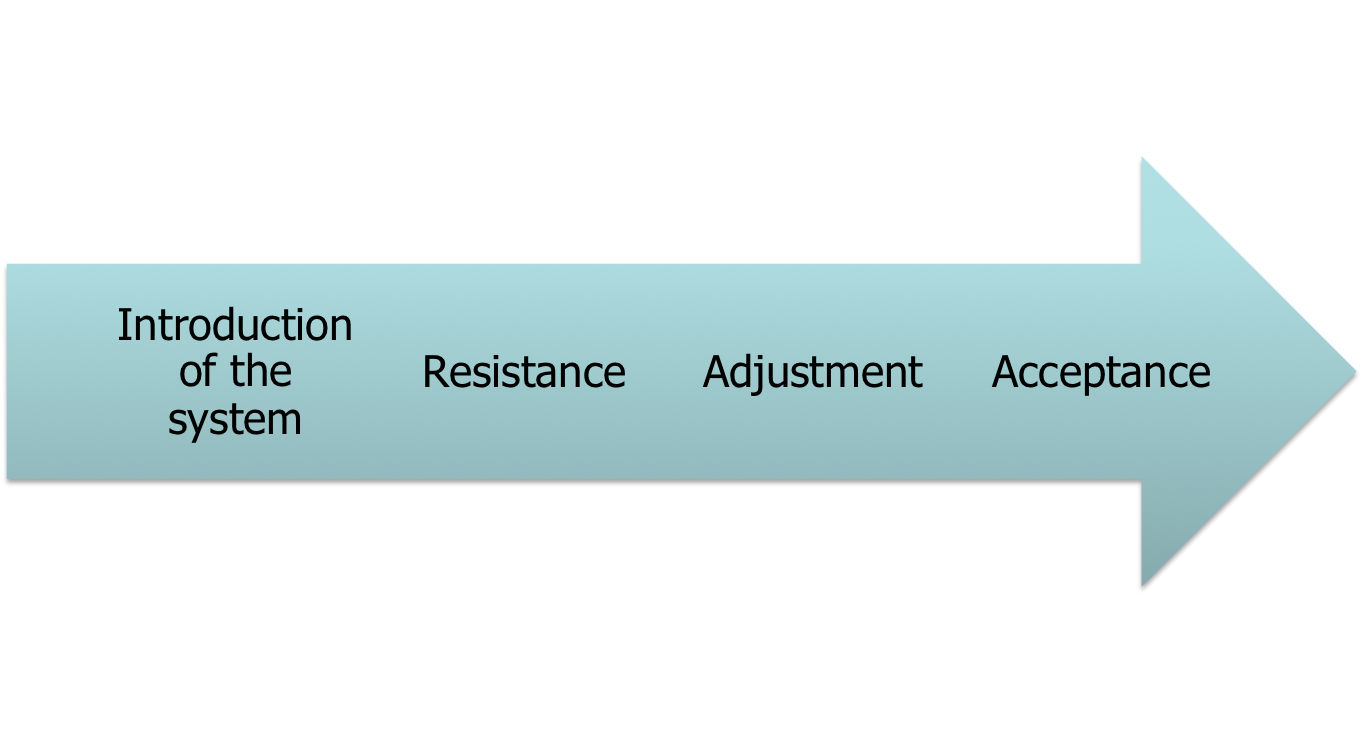 Resistance
I think part of it was change, the main part, they were used to doing things their way. And, so they didn’t like anybody to change what they knew they had to do, they just wanted to go ahead and do it and be left alone. 
--Interviewee7
Understanding users
Human issues are predominant, fundamental and challenging in the implementation of information systems. 
Technophobia
Personality 
Attitude towards change
Technophobia
The degree of tech-savvy remains a significant factor influencing users’ adjustment to the information systems.
I thought “well, if I make a mistake, someone is going to come and yell at me and I just deal with it and I [am] just going to be still and quiet”.
      --Interviewee3
Personality
“[S]he was, she was skeptical, just because you know of the insecurities of you know, of, well the lack of confidence for herself…” 
–Interviewee3
“I also think the intimidation factor is personal, whether someone’s competitive or not, whether a person is shy, …”
 –Interviewee11
Attitudes toward change
They [who resisted the introduction of EDRMS] are from a generation from before computers, so they much prefer the more manual processes. And they much prefer the fact they had secretaries to do all of the filing work for them. 
--Interviewee6
With me, I look at change as inevitable. I think whether or not we like it, we just have to go with the flow. So with that in mind, I try to keep an open mind. 
--Interviewee14
Technology
ERMS must be user-friendly concerning a list of records management functionalities, including word processing, classification of records, cataloguing or registering of records, saving records, searching for and retrieving records, and distribution of records 
-- Gunnlaugsdottir (2009)
Technology: functional customization
Customize the system to the business needs of different departments.
“Work around”
When individuals do not want to use the technology, or they have to go through painstaking process in order to properly use the technology, “they abandon it, or work around it, or change it, or think about changing their ends” 
--Orlikowski, 2000, pp.323-324
Cheat-sheet
I had to cheat when I was new. I could not keep one motion type from the next straight in my head, so I had to put it in a Word document. … I had to do that at first because it was impossible, it was so much to learn, ... And so I don’t need it anymore of course, not for a while.
--Interviewee9
Types of Cheat-sheet
Reminder for actions that are complex and not used frequently 
Short-cuts or a specific way of performing certain actions to make their use of the system more efficient 
Personalized manuals to help users map what they learned at the training to their own work
Engaging users in the development and implementation of the system
The participation of expected users themselves in the development and adaptation of the system will greatly boost their acceptance of the system 
The TMMIS – a “homegrown” system and a system being constantly improved based on users’ feedback and suggestions – seems more likely to win its audiences’ hearts.
Engaging users in the development and implementation of the system
The participation of expected users themselves in the development and adaptation of the system will greatly boost their acceptance of the system 
The TMMIS – a “homegrown” system and a system being constantly improved based on users’ feedback and suggestions – seems more likely to win its audiences’ hearts.
A collaborative relationship is established between the general users and the development team of TMMIS, wherein the system development team constantly encourages general users to put forward suggestions, ideas or any change they would like to make to the system.
Information/Records specialists are part of the solution
Records management specialists can use their “holistic view” to facilitate the implementation of the information systems and serve as the interface between the information system and users’ actual work .
Training
You are sitting in a classroom working with, …  fake files, and stuff, … that’s not pertinent to your own group… 
--Interviewee5
So we were given training, and the focus was on the meeting portion, not so much on the bylaw part, which is I think a very specialized part of that system.
--Interviewee10
Training should be designed based on the varying business needs of the users, their IT competence, their learning curve, their learning styles, and their records management knowledge. 
A focused training of the functions that the business departments use the most 
Adjust the content and length of the training to the IT competence of the users
Desk-side training to reinforce what learned in the classroom 
Records management principles and knowledge
Referencing materials
Manuals, guidelines, wikis, and other referencing materials are invaluable resources that users can refer after the training.
Gamification
Interviewees overall are interested to see gamification elements, but it has to be functional and relevant to their work. 
Gamification elements can be used for motivation or for reward.
Using gamification to organize information and make them interesting and understandable to navigate. 
 Using gamification to calculate and display achievements
Other factors
Support by top management 
Community learning 
Pilot test
“Carrots” v.s. “Sticks”
Thank you!